Por que razão existem discursos de ódio? > Análise de média > Ler entre linhas
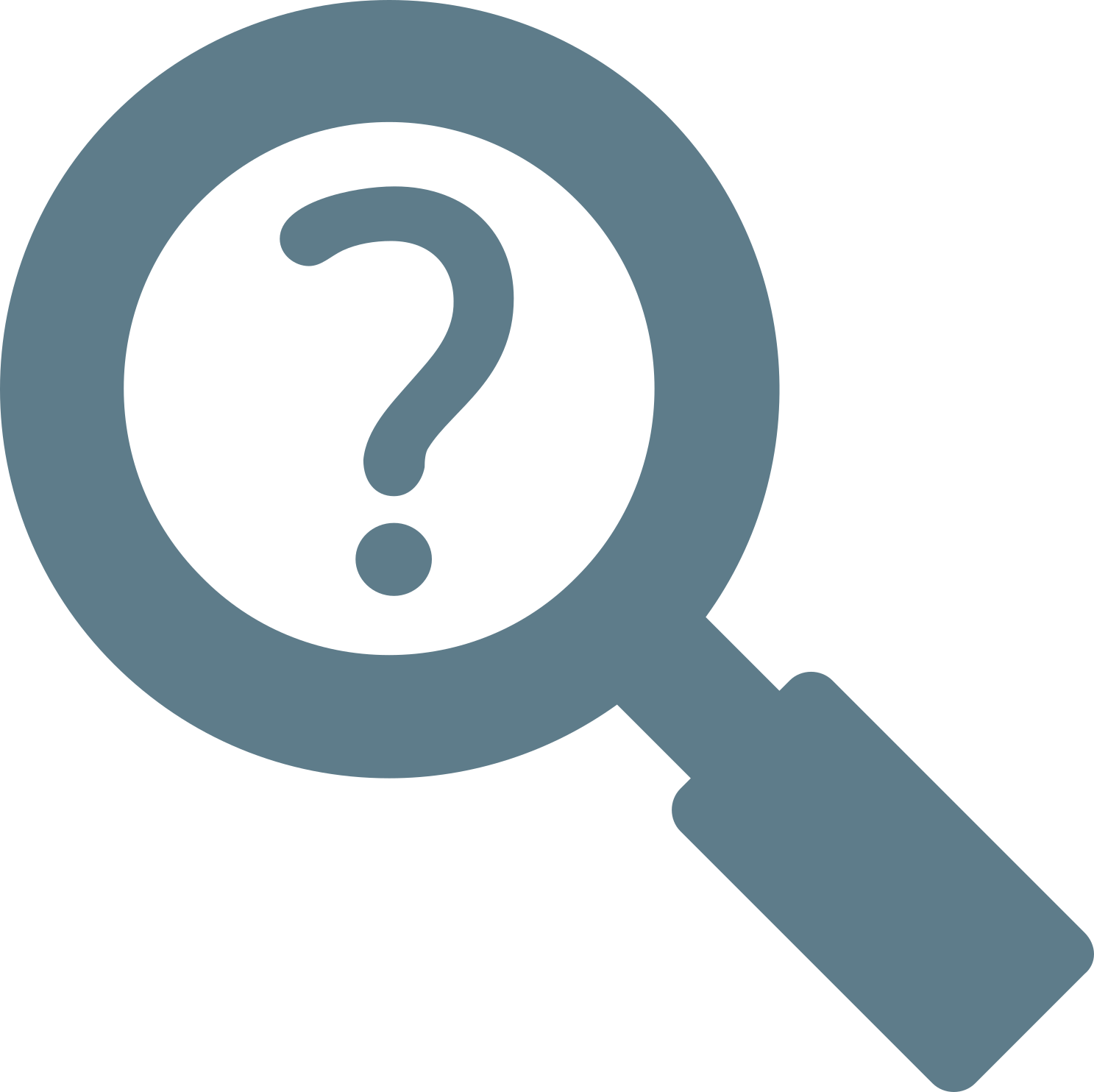 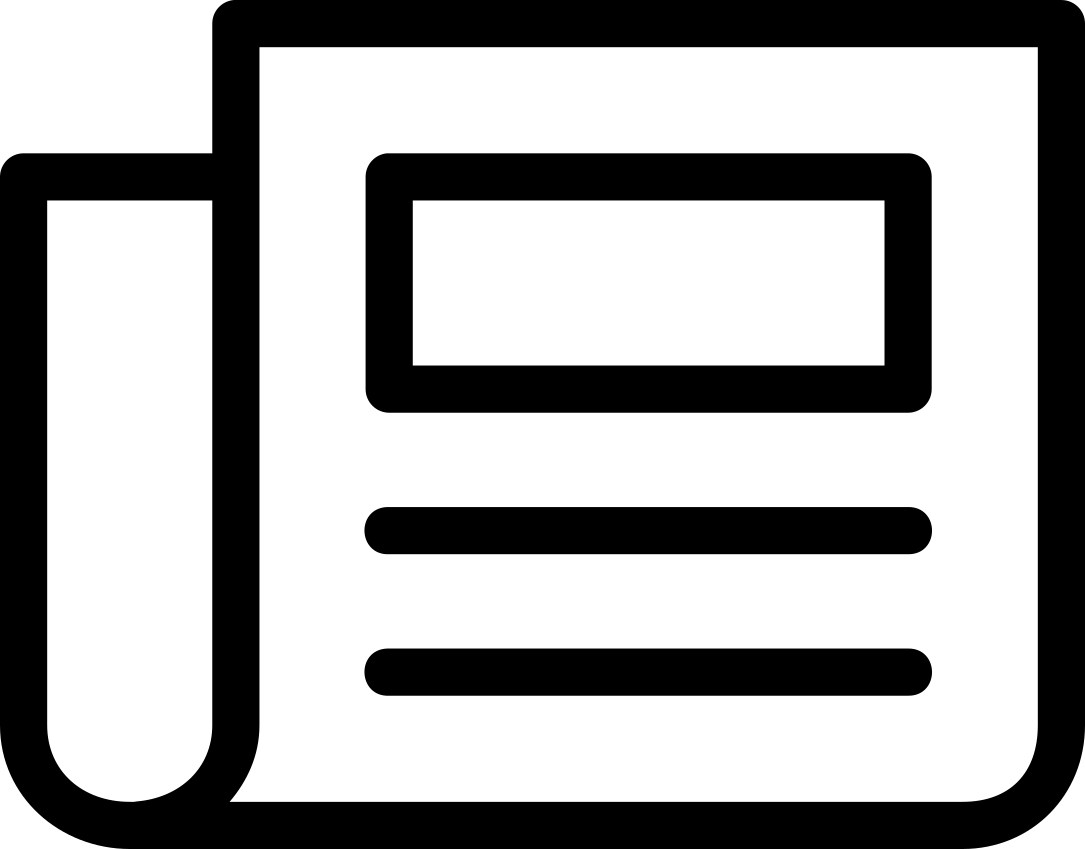 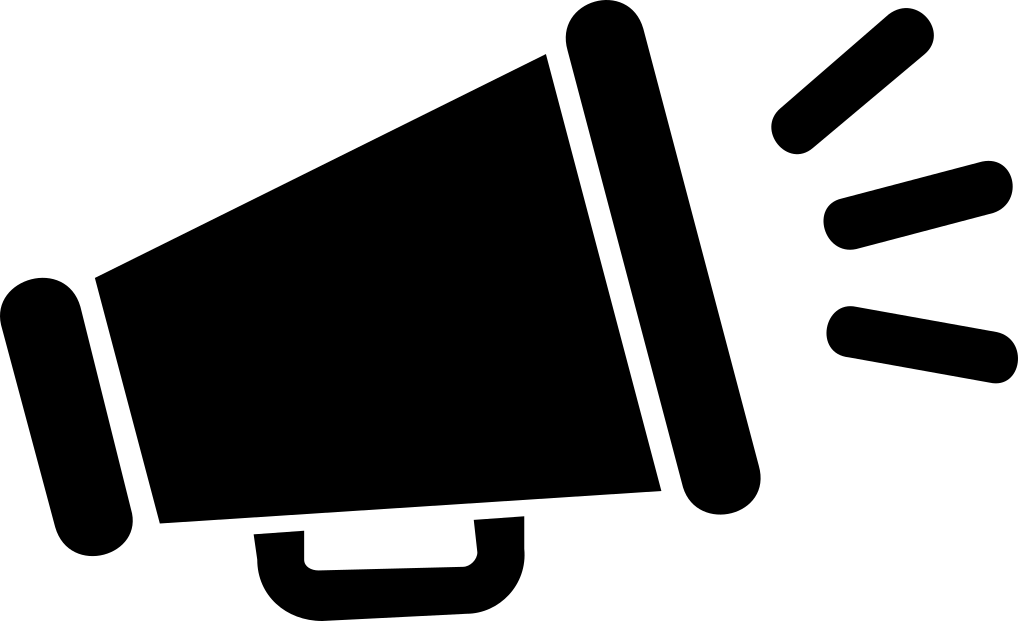 Ler entre linhas
#
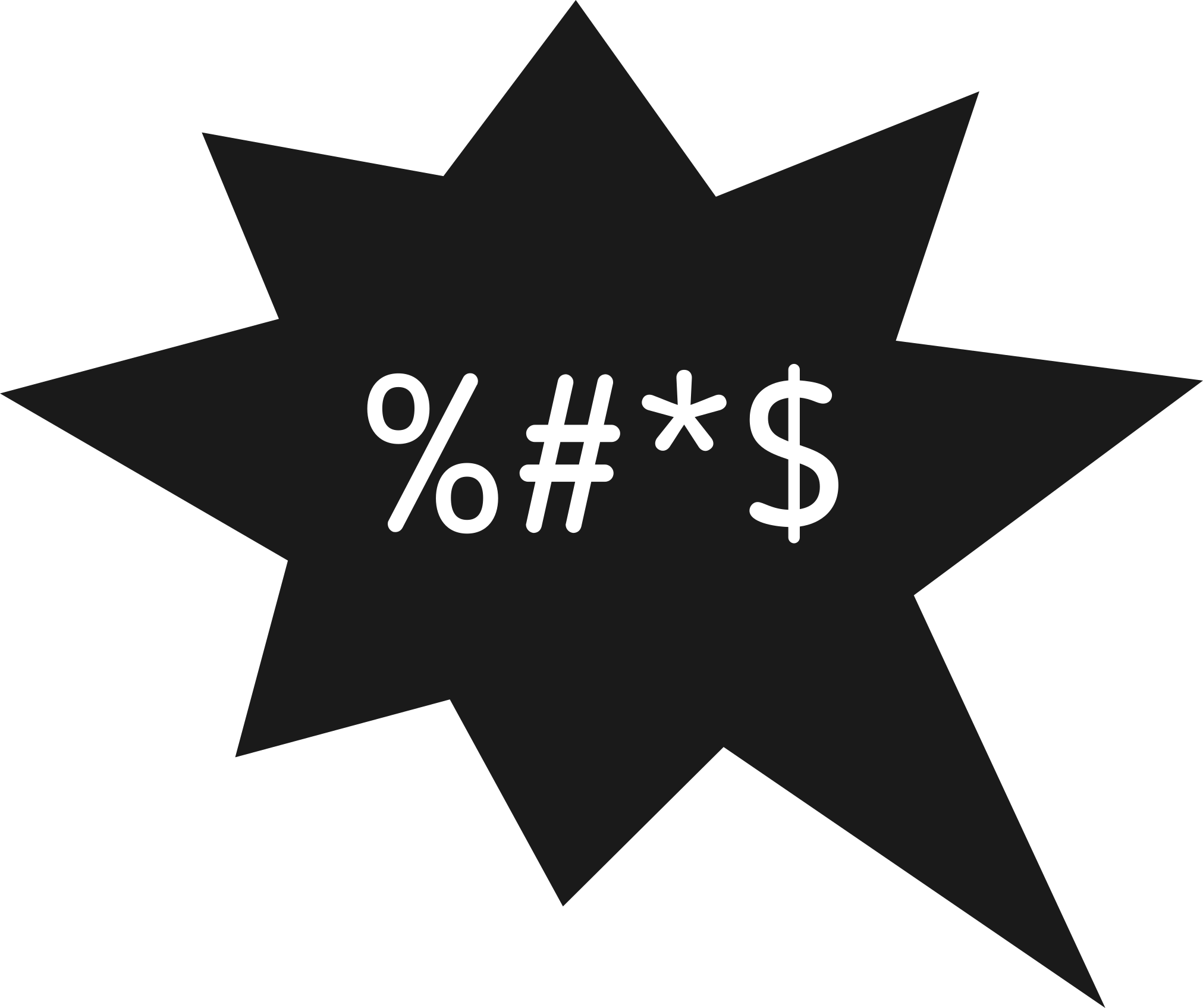 Cada um dos seguintes cabeçalhos/afirmações tem o grupo protegido por anonimato.
Para cada um considera:
A característica que está oculta
Como te faz sentir?
O possível autor
O(s) possível(eis) motivo(s)
Como o autor tentou fazer-te sentir
O que o autor está a tentar levar-te a fazer
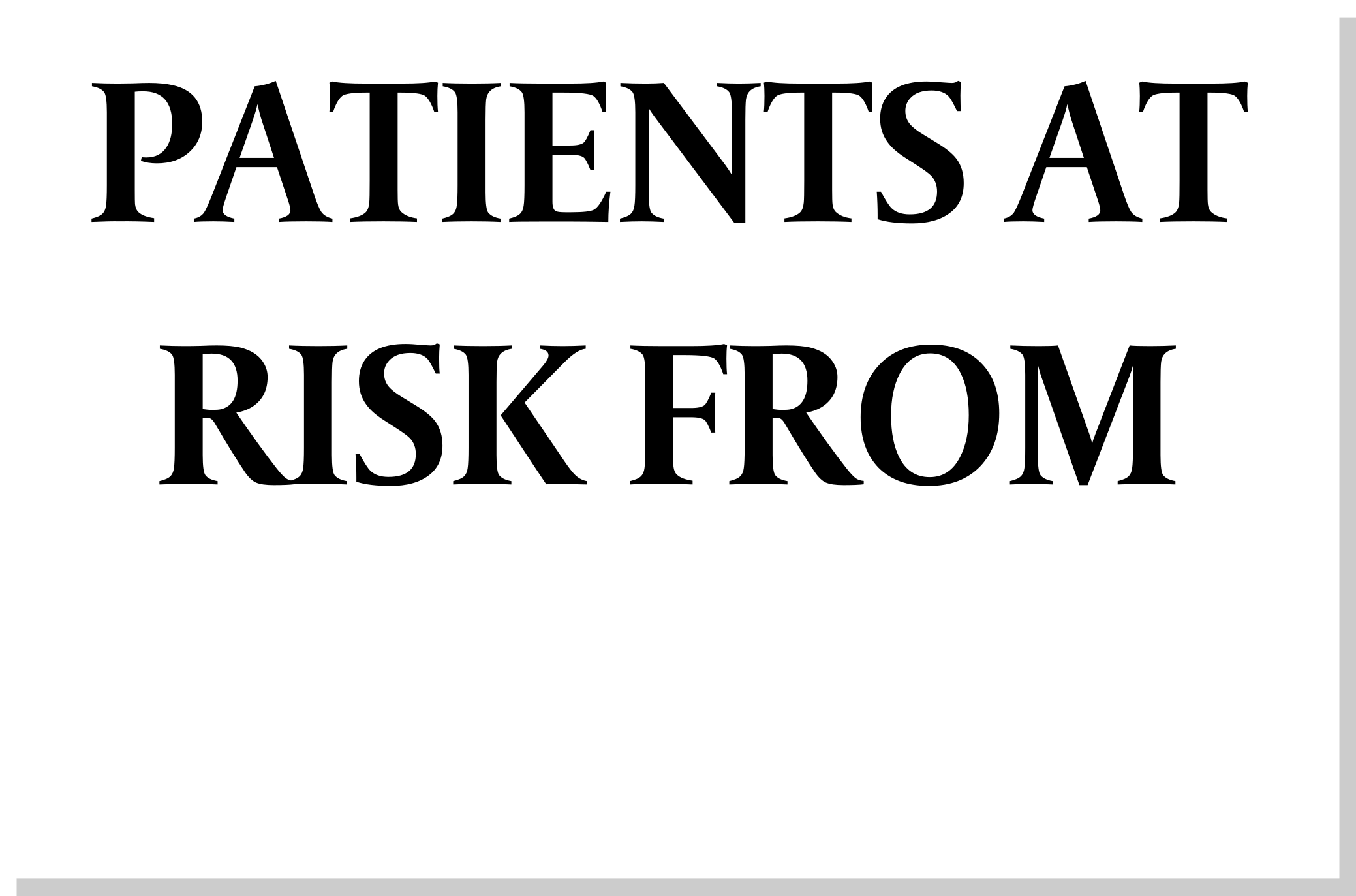 DOENTES EM RISCO DE
Ontem, 23h34
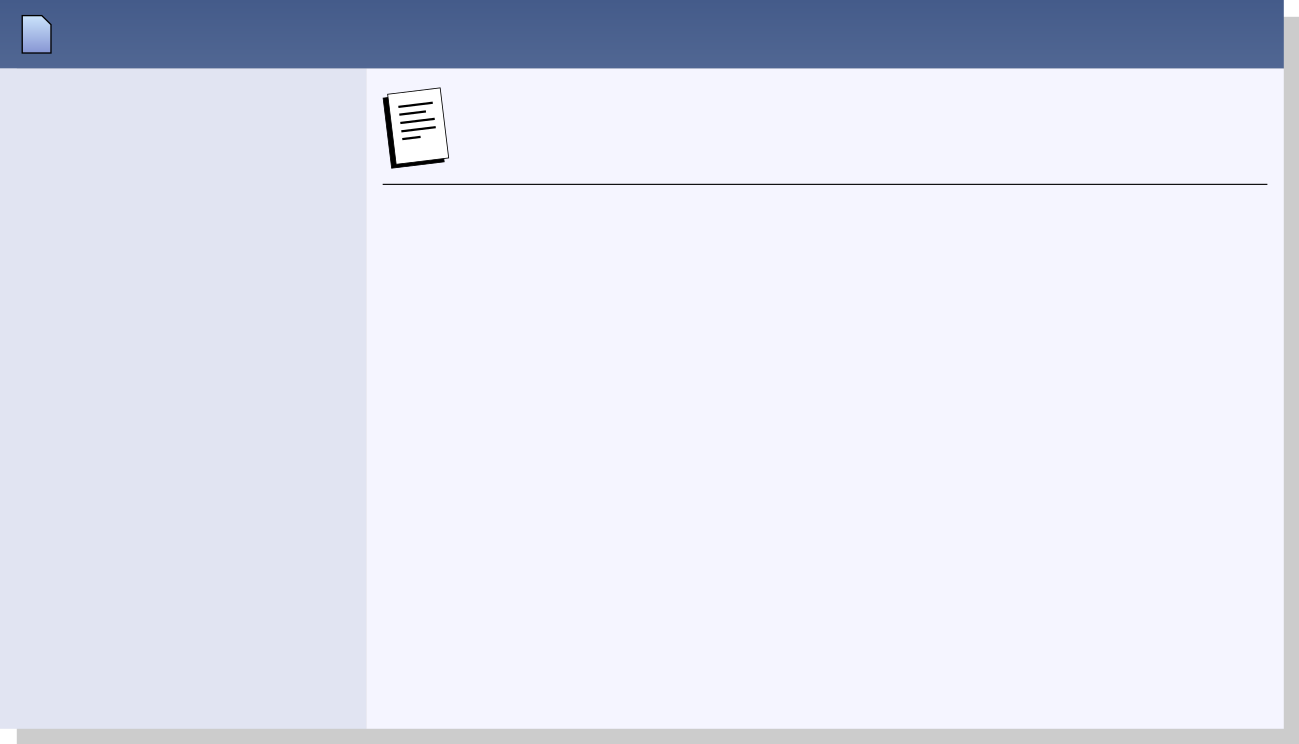 Oracle785
Assunto: O que é que pensas?
Membro do fórum
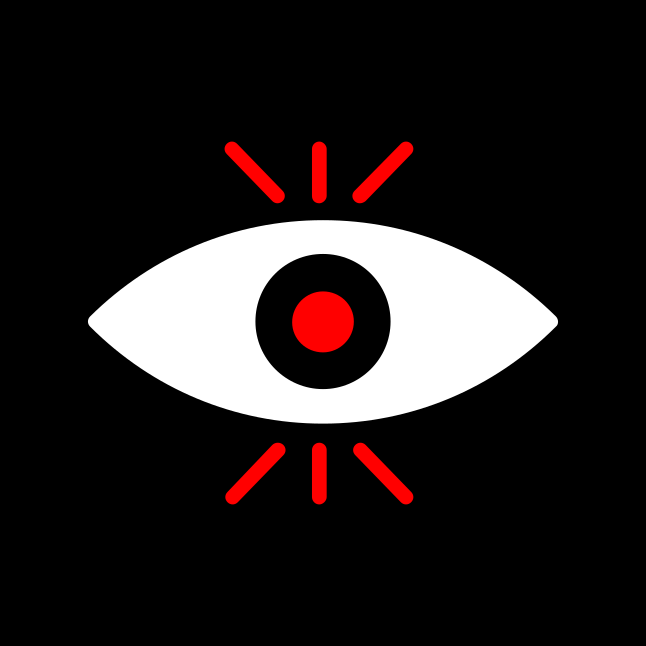 SÃO DOENTES DA CABEÇA
Data de adesão: 
novembro de 2018
Publicações: 74
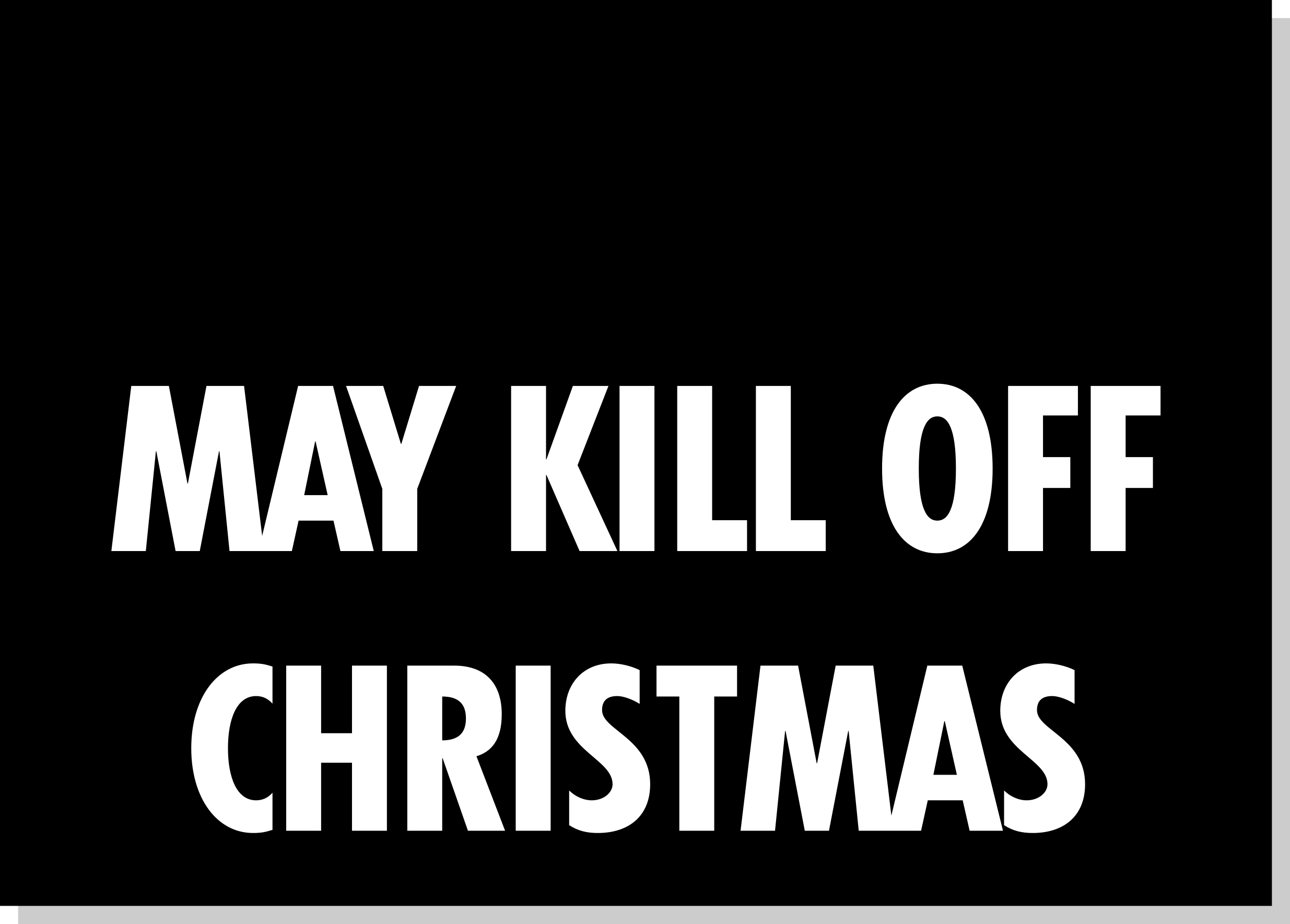 PODEM DESTRUIR O NATAL
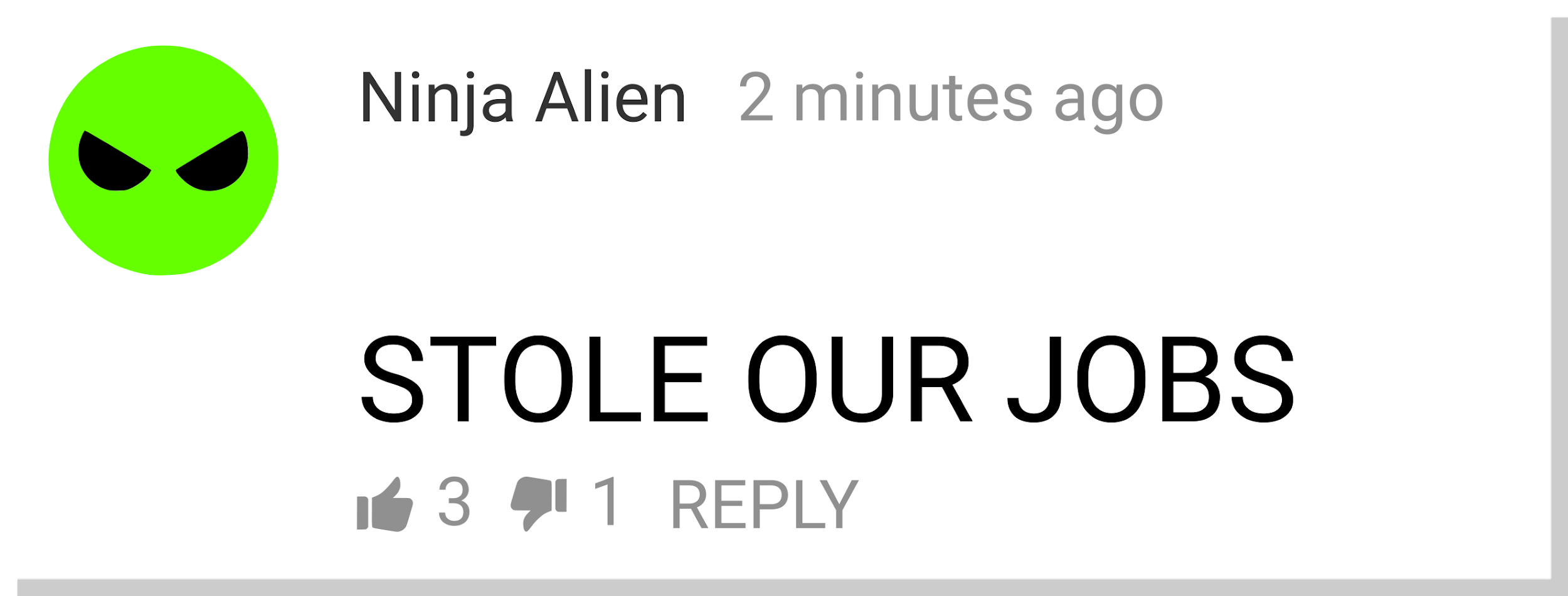 Há 2 minutos
ROUBARAM OS NOSSOS EMPREGOS
RESPONDER
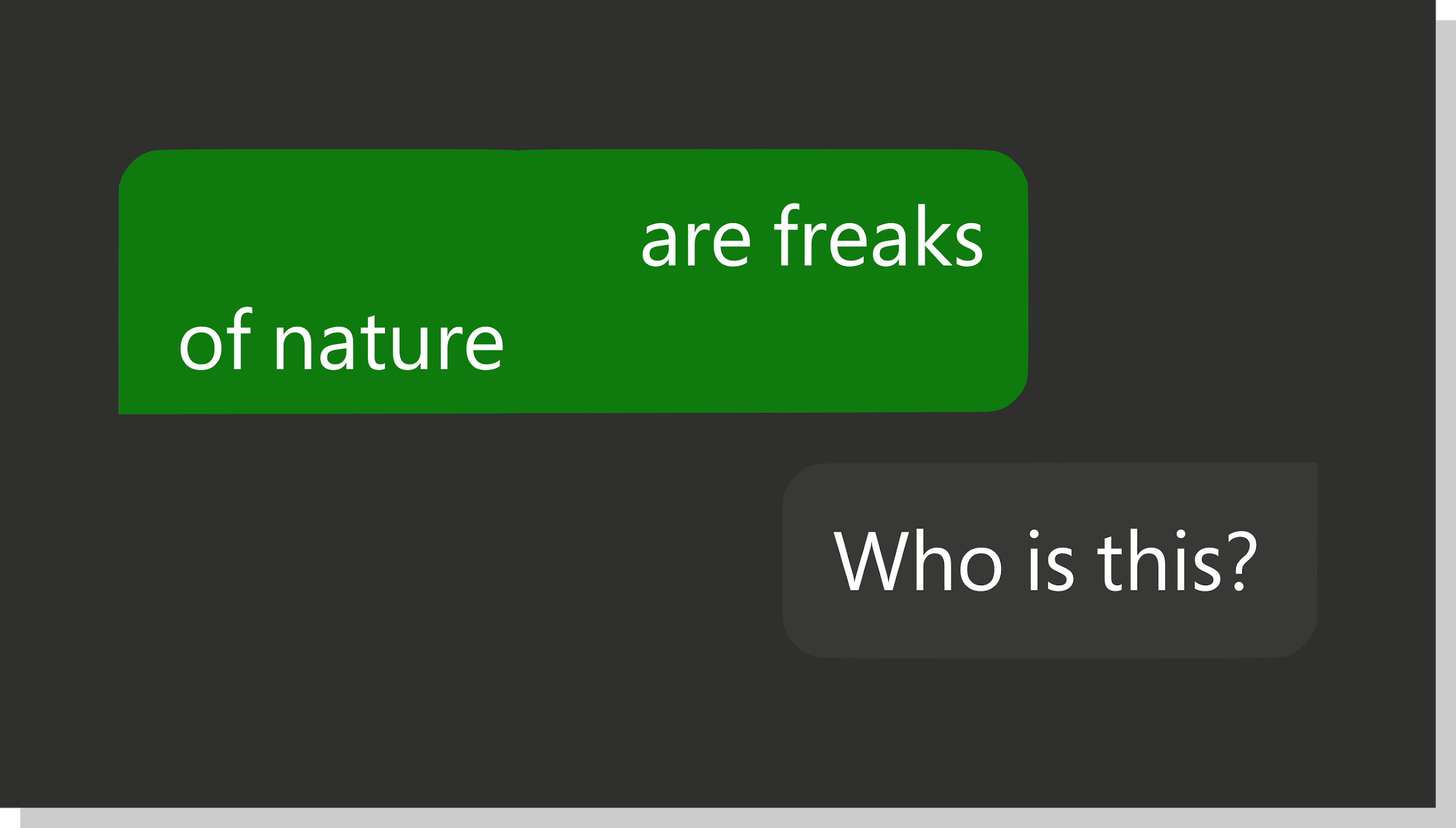 são aberrações
da natureza
Quem é este?
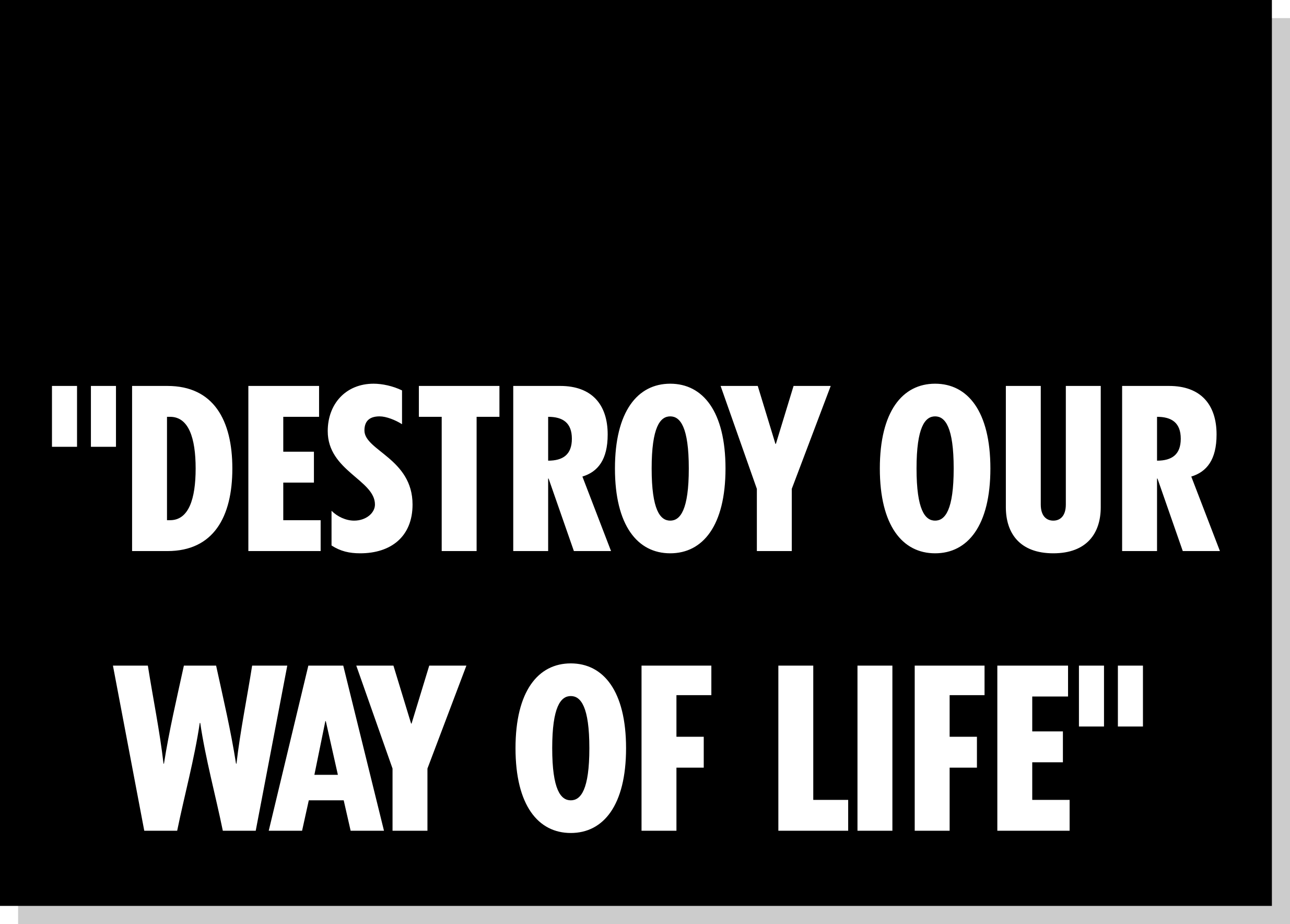 "DESTROEM O NOSSO ESTILO DE VIDA"
Hoje, 8h16
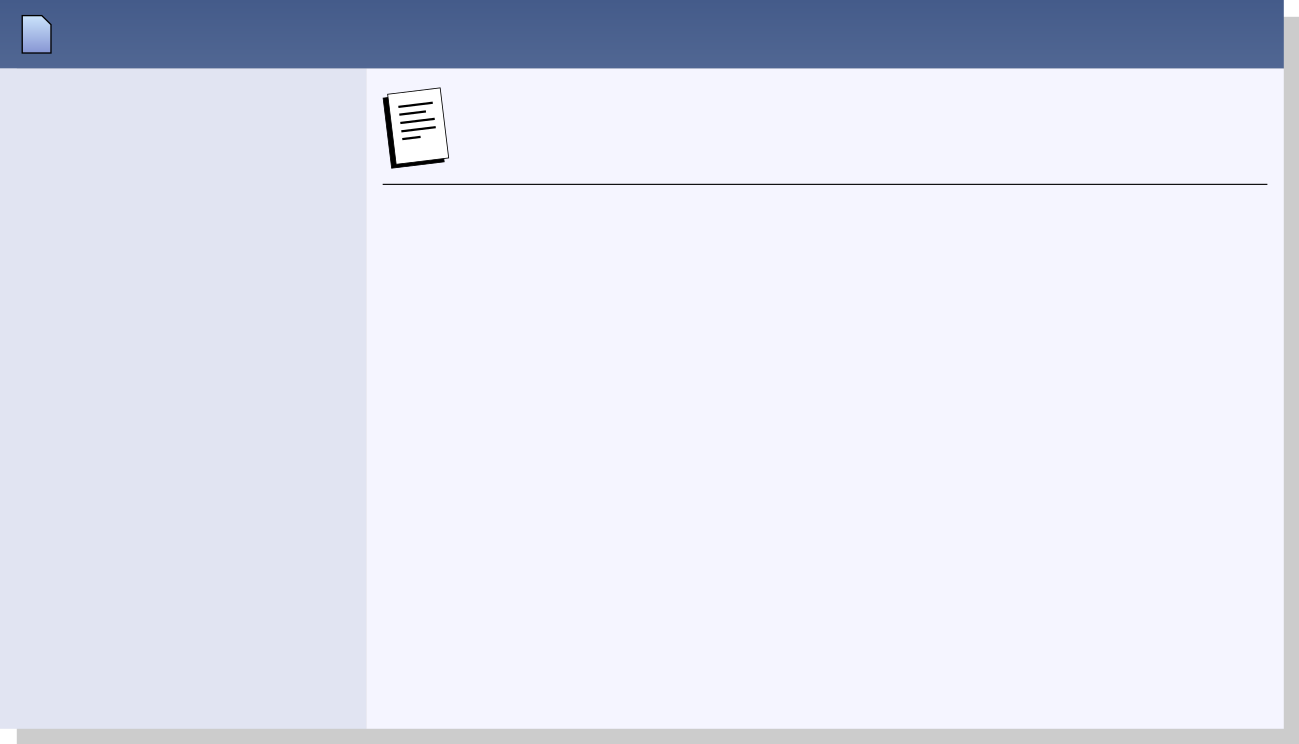 FreedomK
Assunto: construir o muro
Moderador
Protejam as nossas
fronteiras dos 
porcos
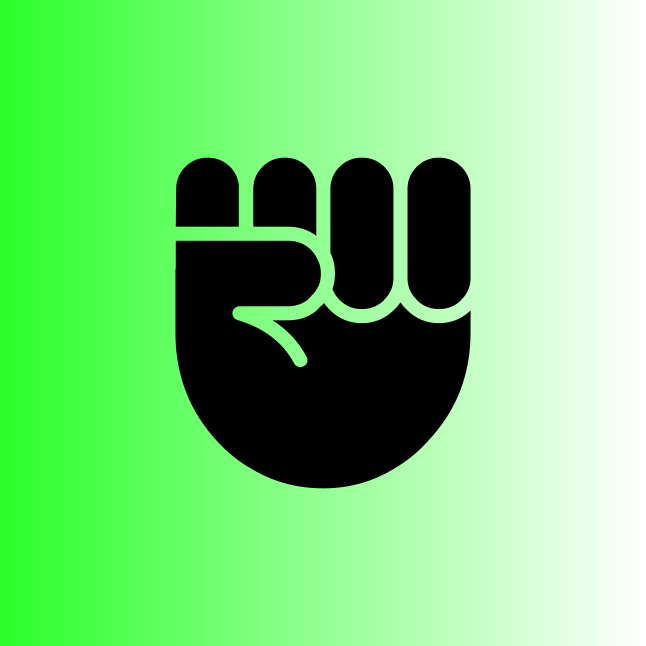 Data de adesão: outubro de 2001
Publicações: 2431
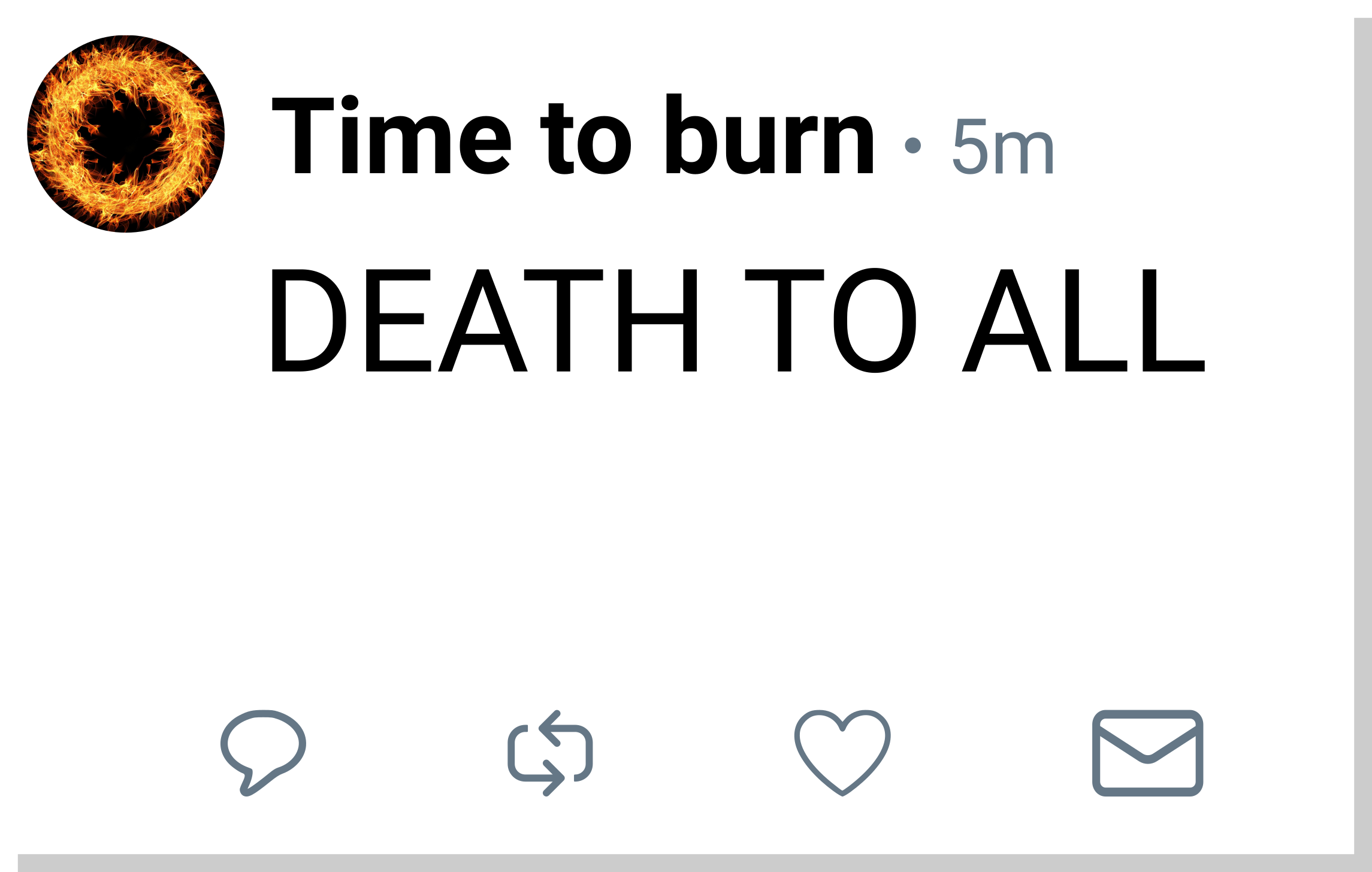 Tempo restante
MORTE A TODOS OS
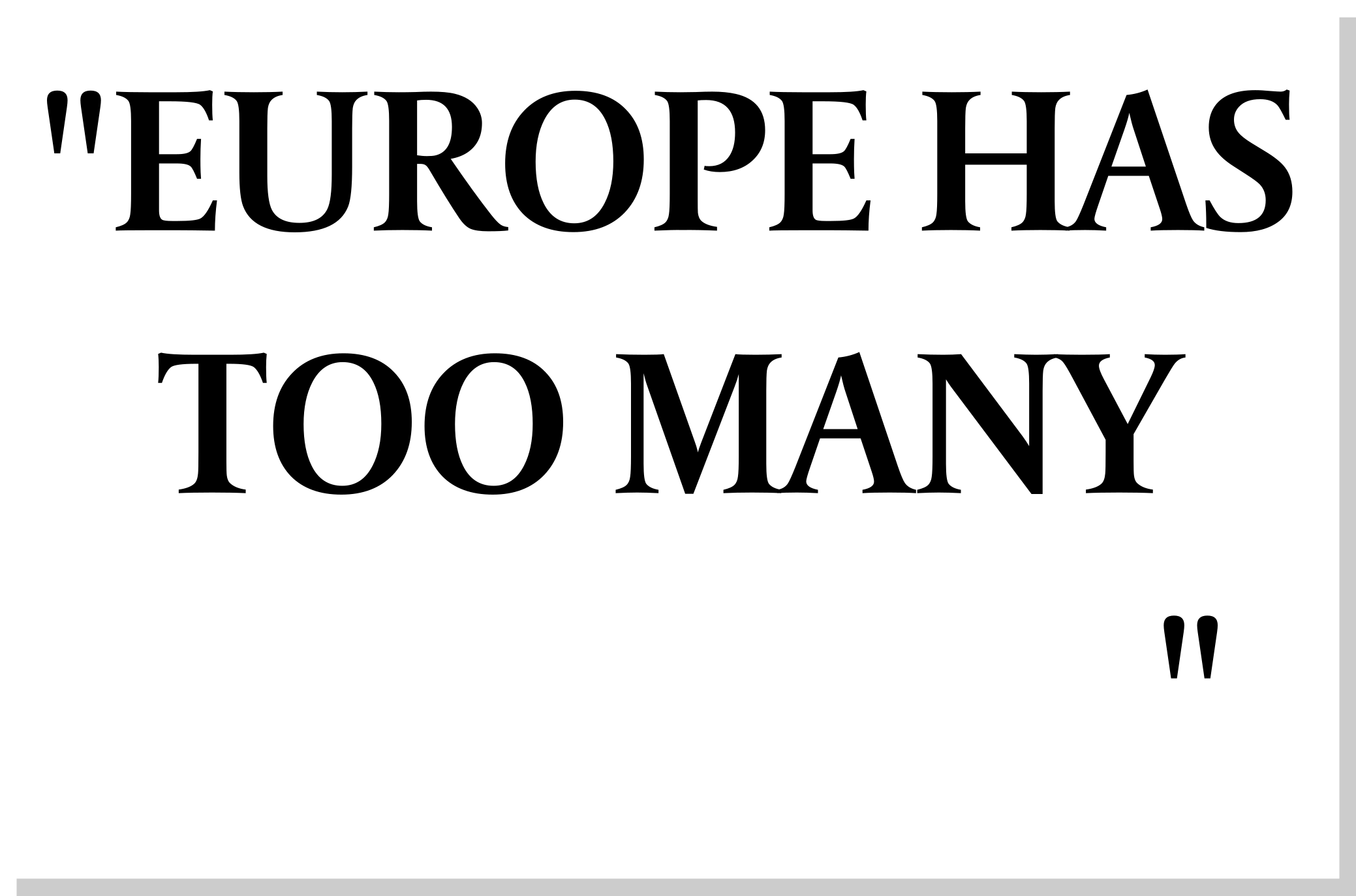 "A EUROPA TEM DEMASIADOS
”
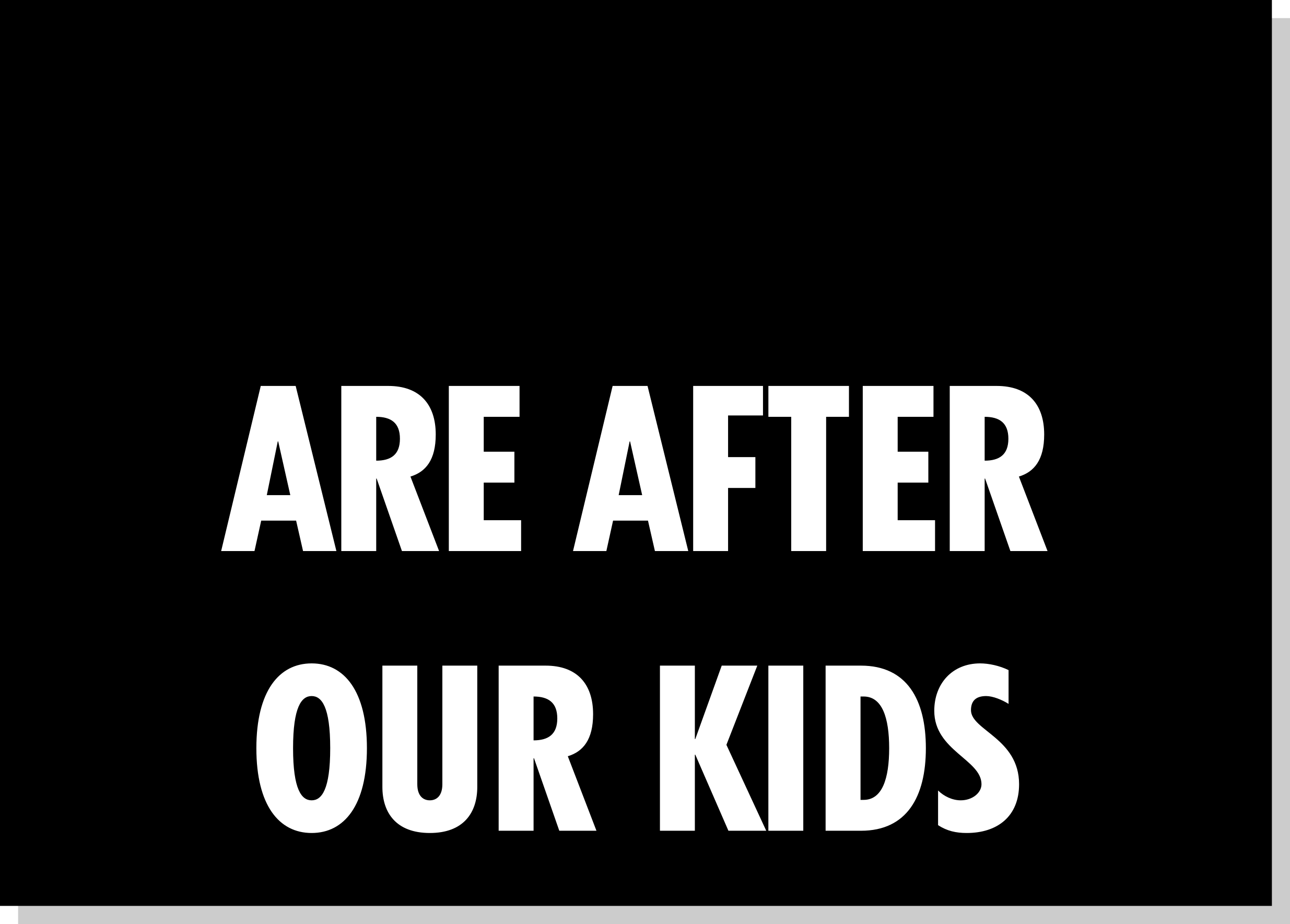 ANDAM ATRÁS DOS NOSSOS FILHOS
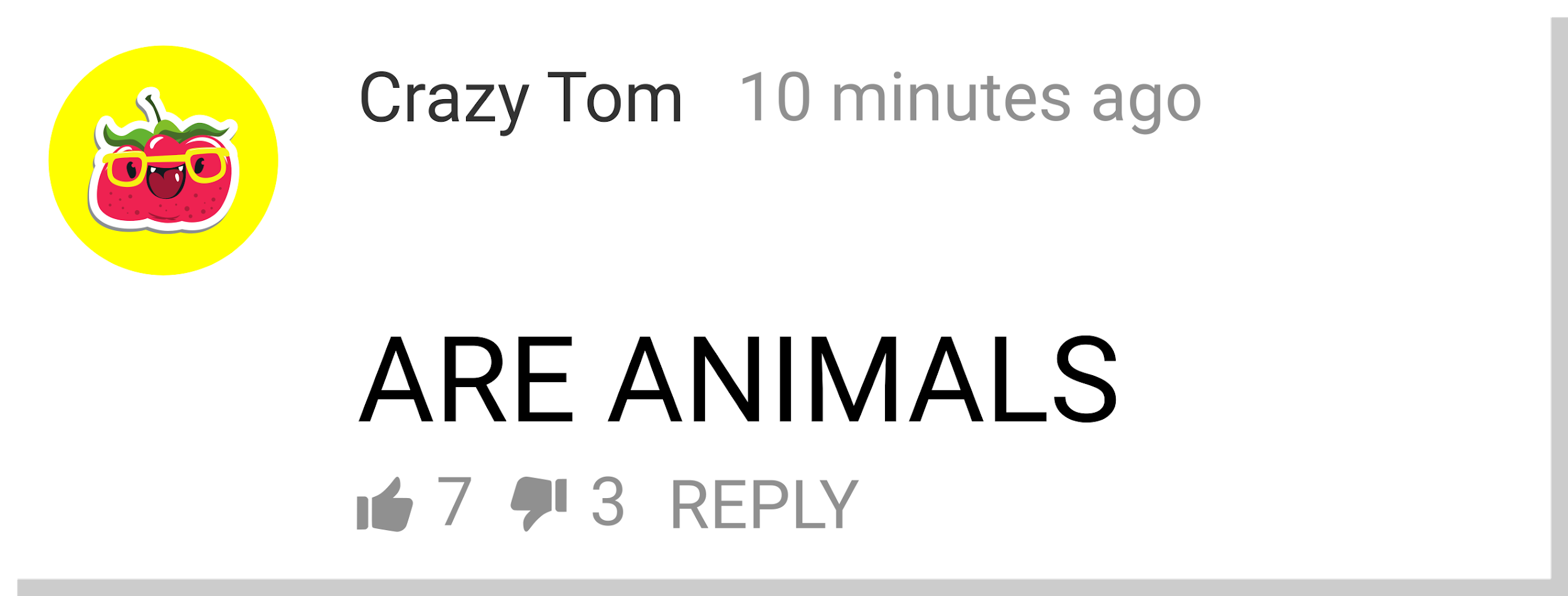 Há 10 minutos
SÃO ANIMAIS
RESPONDER
Hoje, 9h01
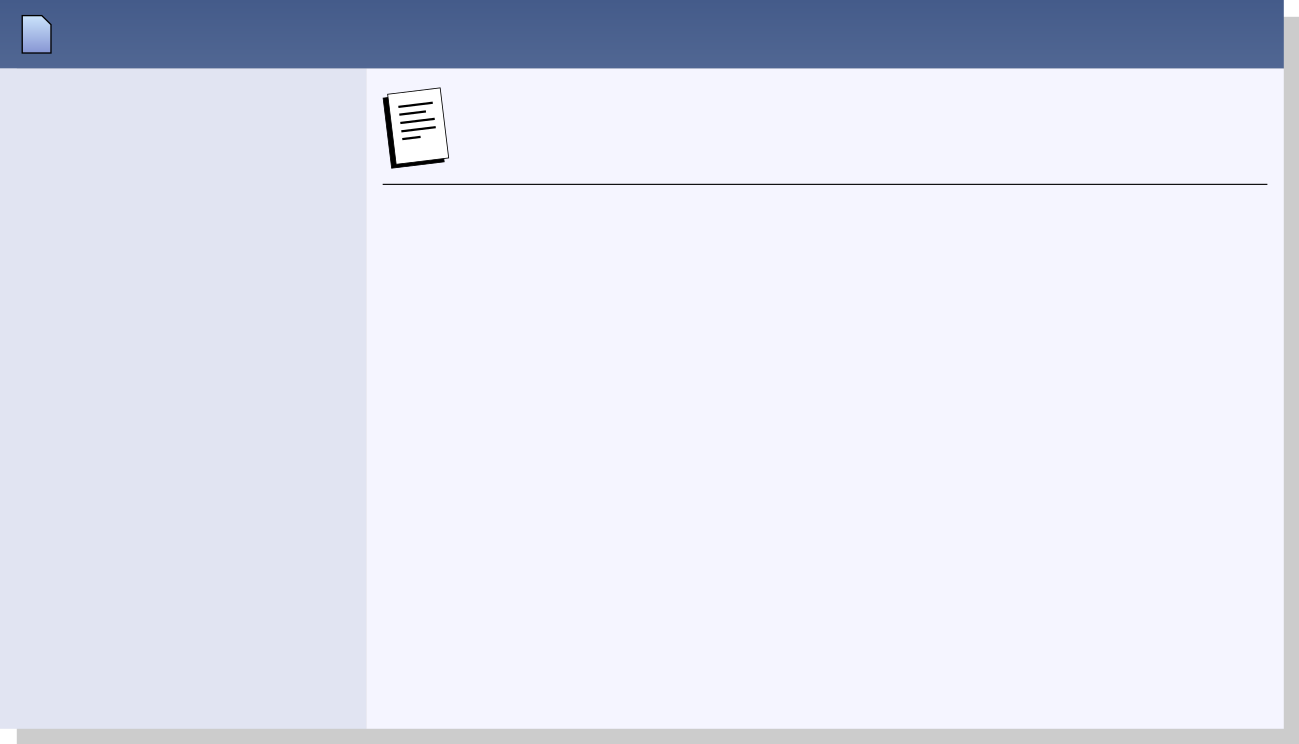 Panther21
IMHO
Membro do fórum
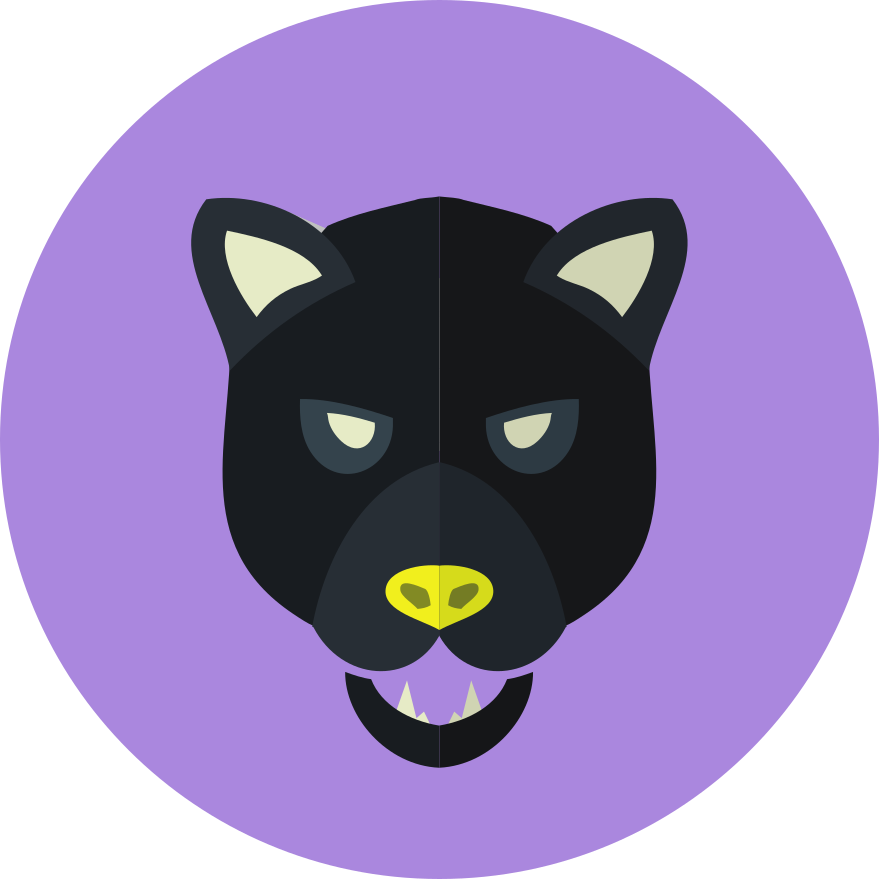 Todos os
são ladrões – 
CONCORDAS?
Data de adesão: janeiro de 2017
Publicações: 42
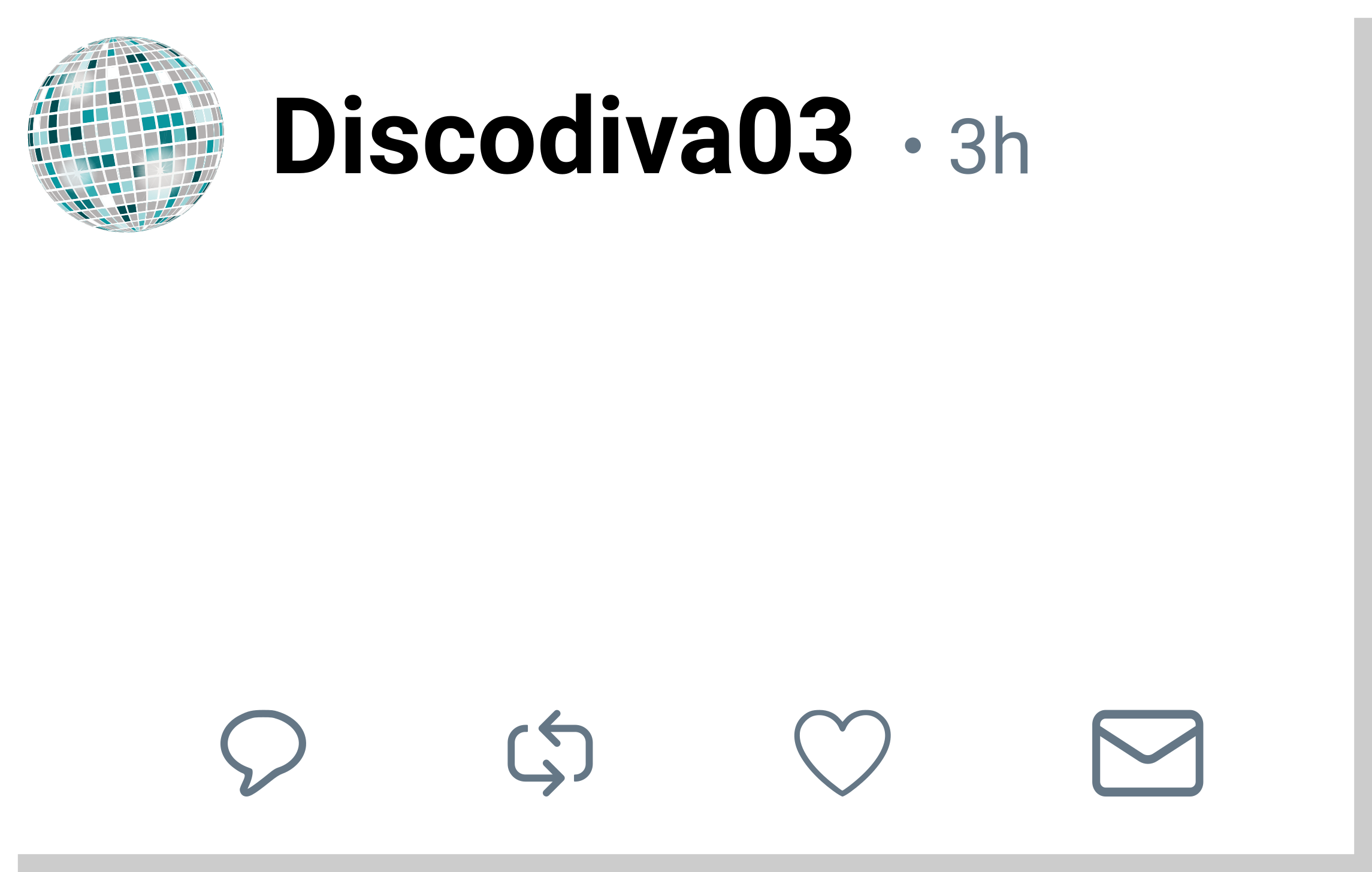 SÃO HORAS DE TRATAR DE
22
35
17
14/11/15, 2h34
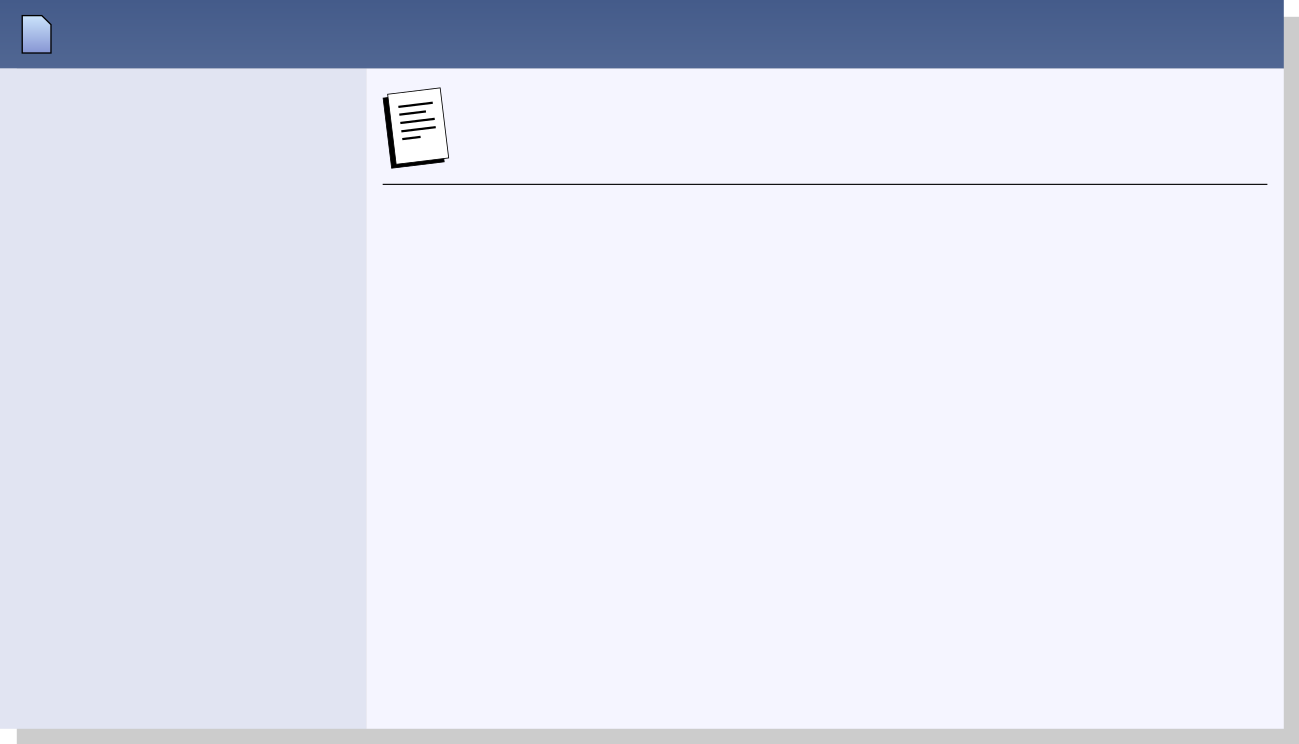 Assunto: Monstros
FreedomK
Moderador
TODOS OS
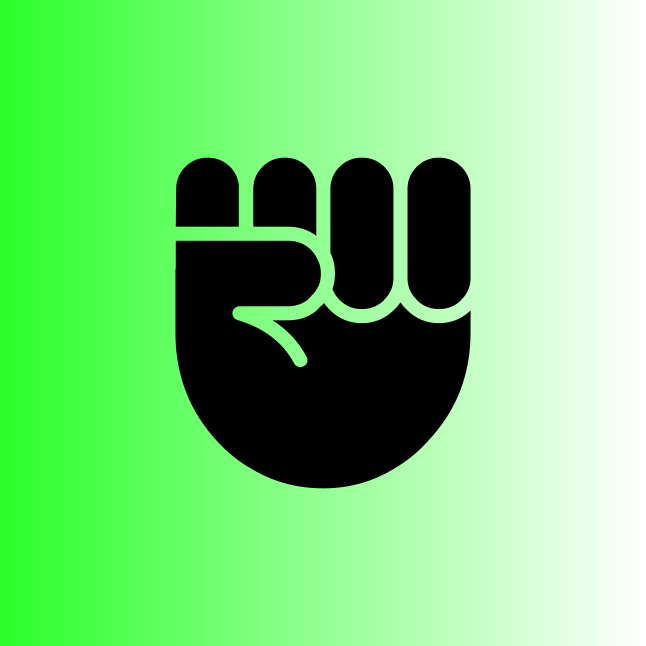 Data de adesão: outubro de 2001
Publicações: 1732
SÃO TERRORISTAS
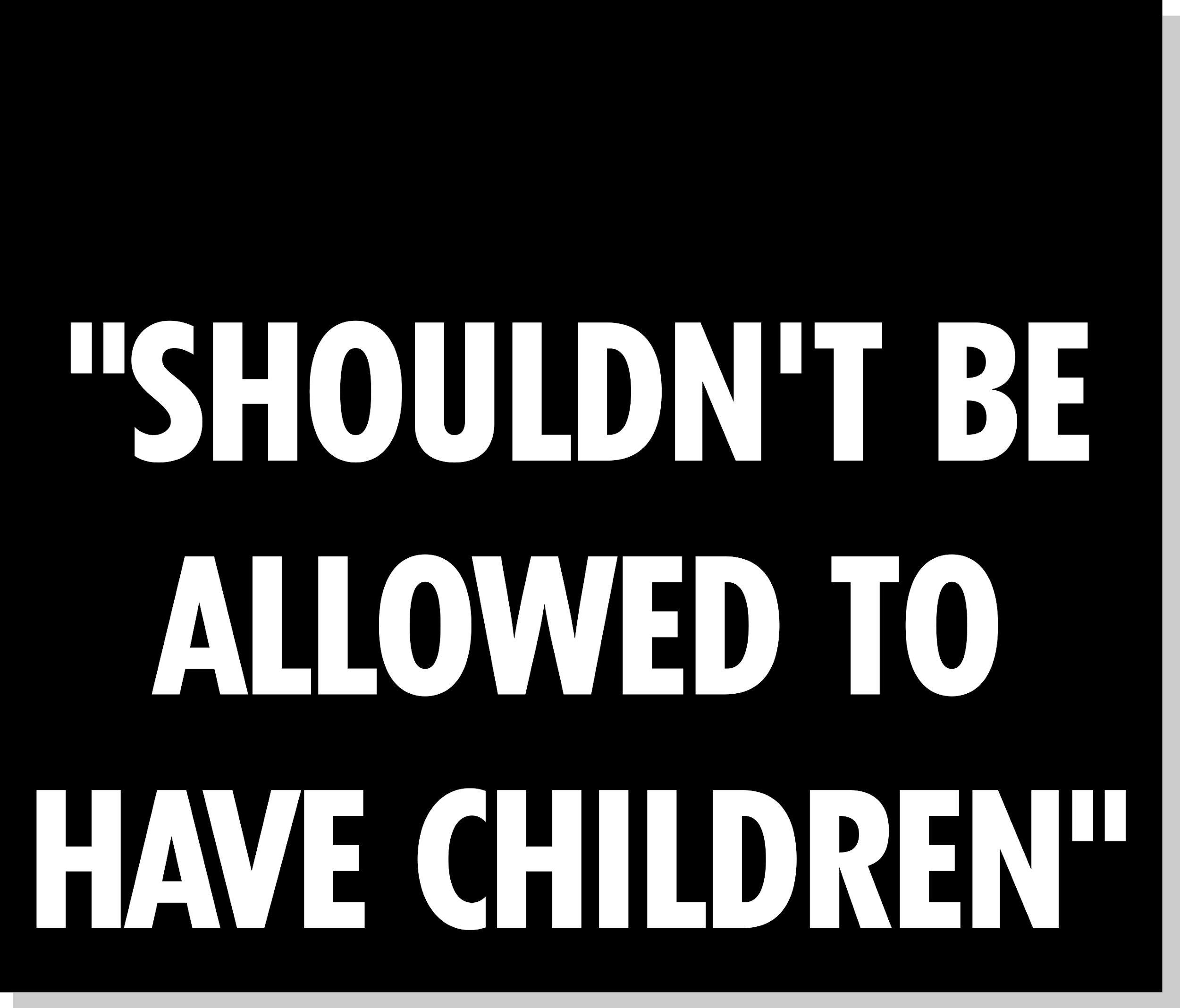 "NÃO DEVIAM SER AUTORIZADOS A TER FILHOS"
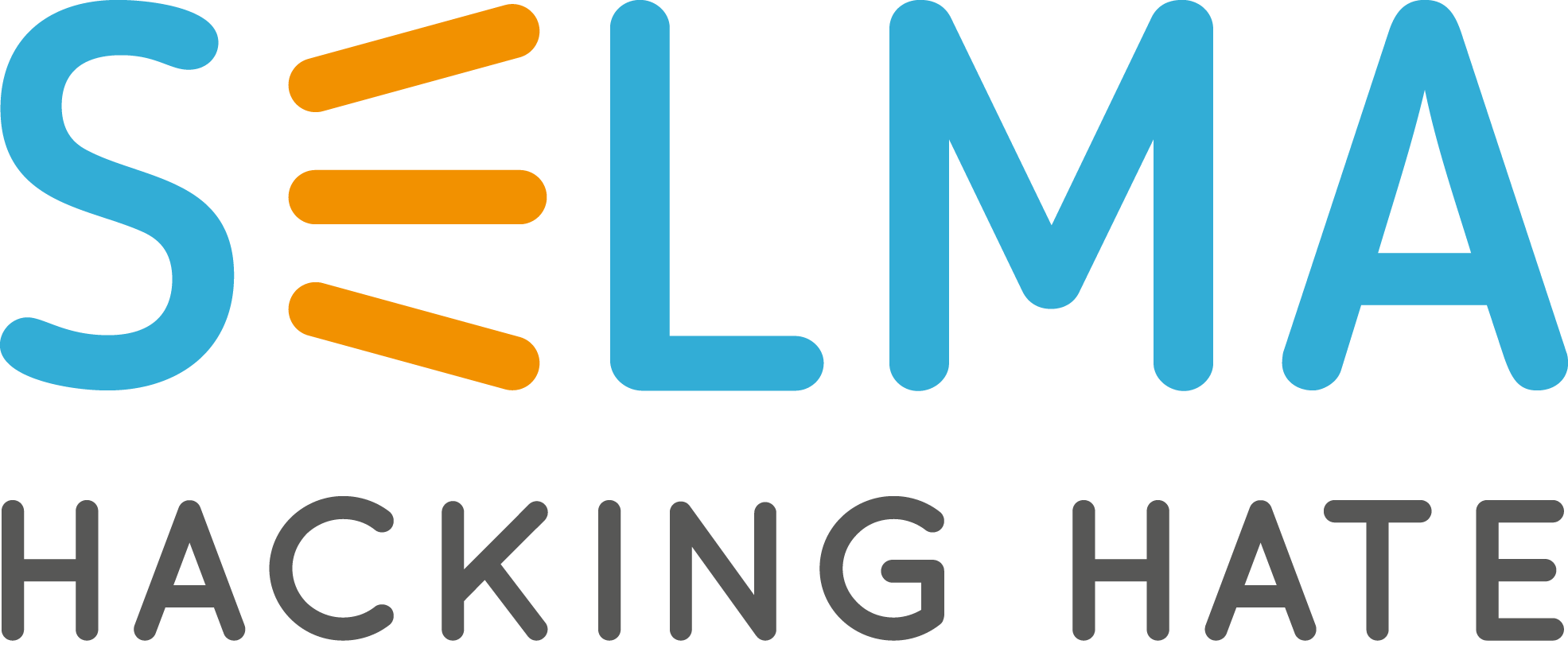 www.hackinghate.eu
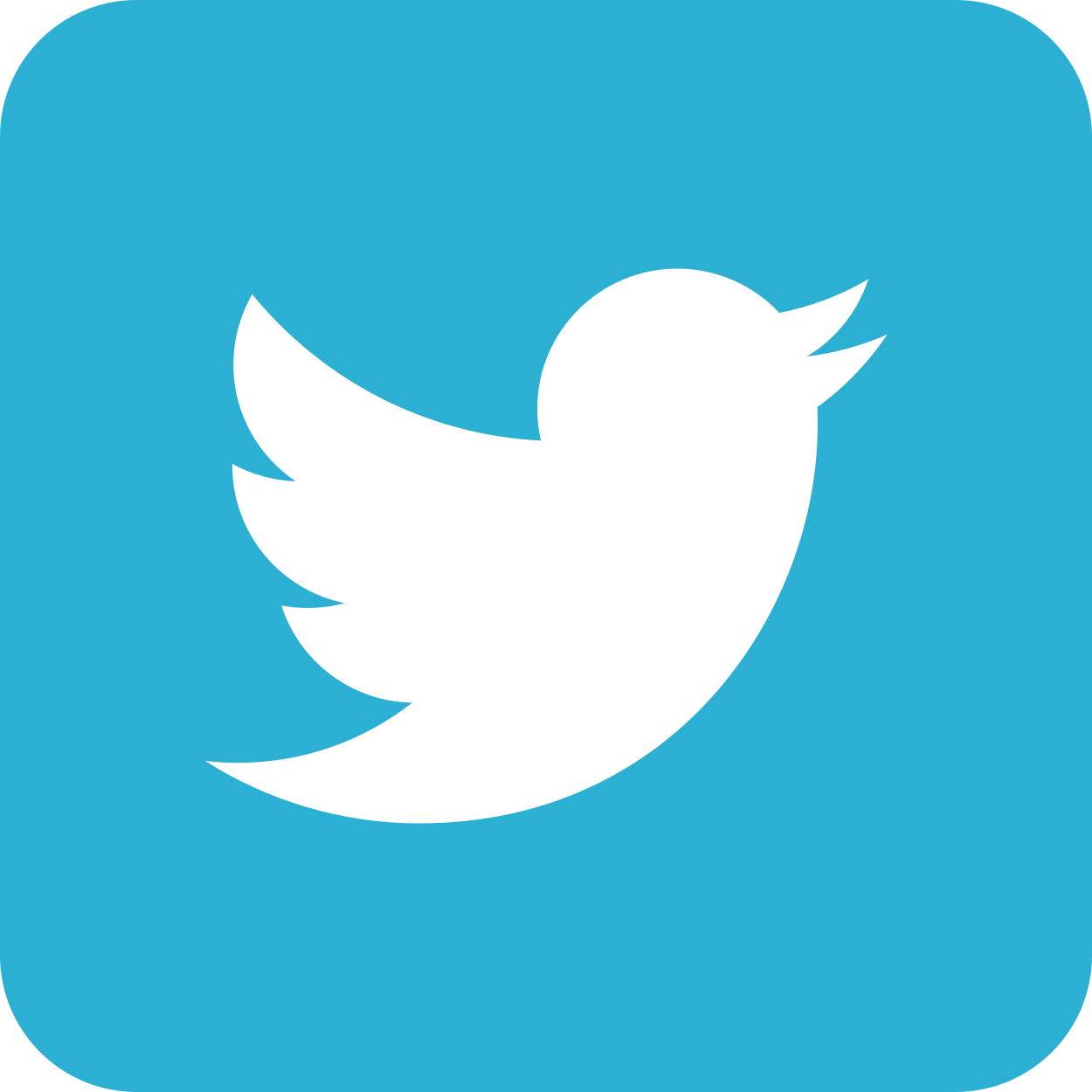 #SELMA_eu
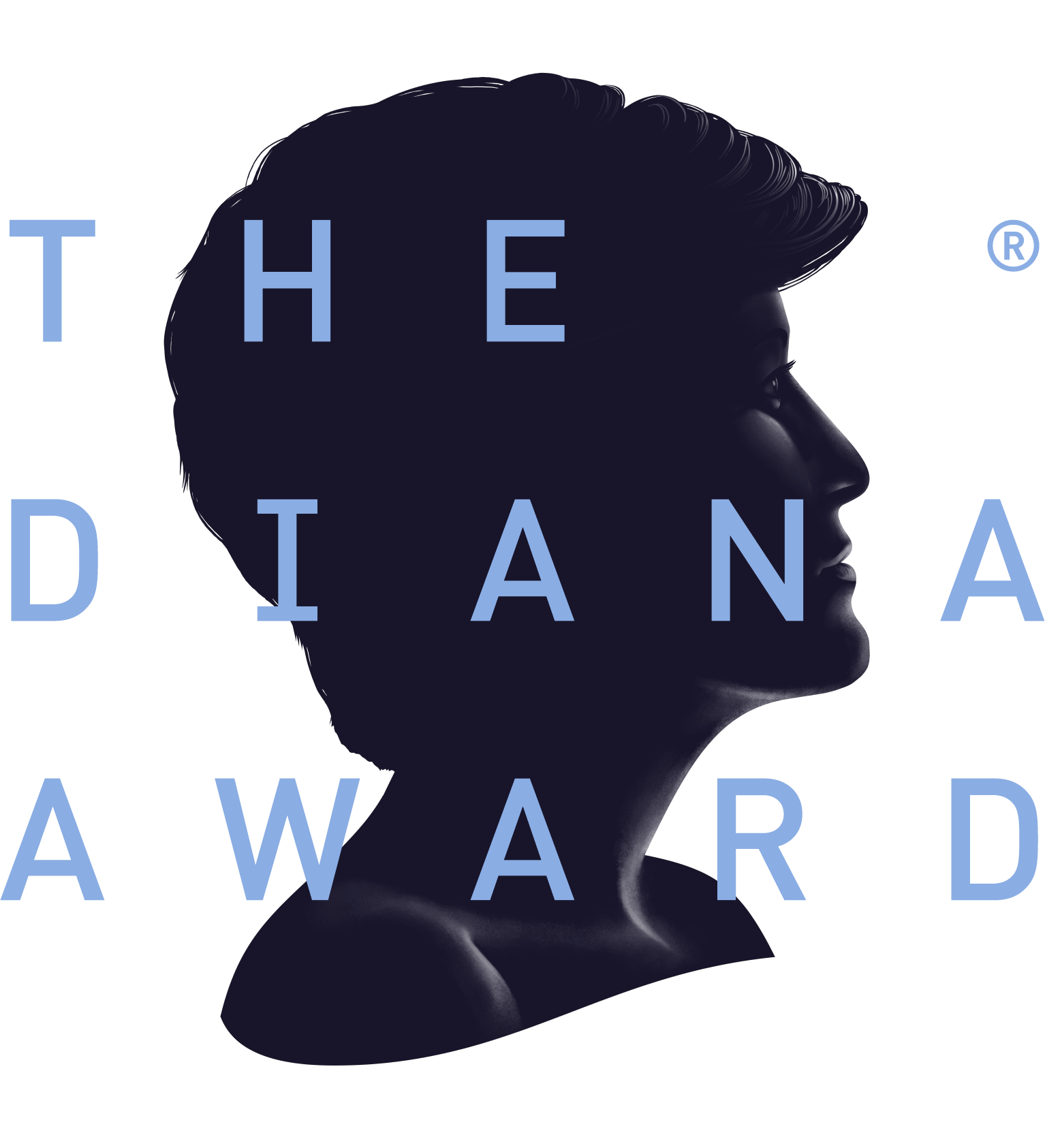 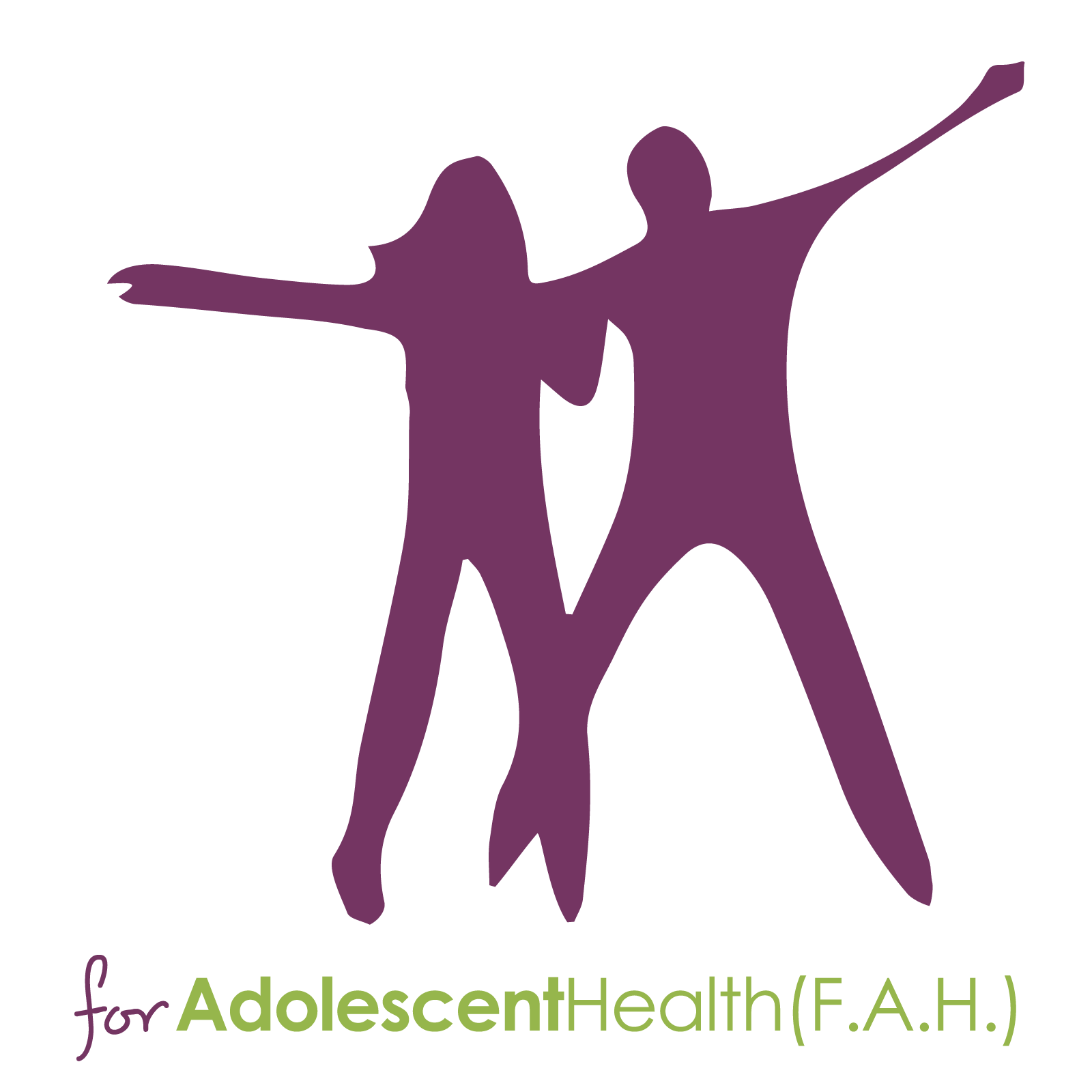 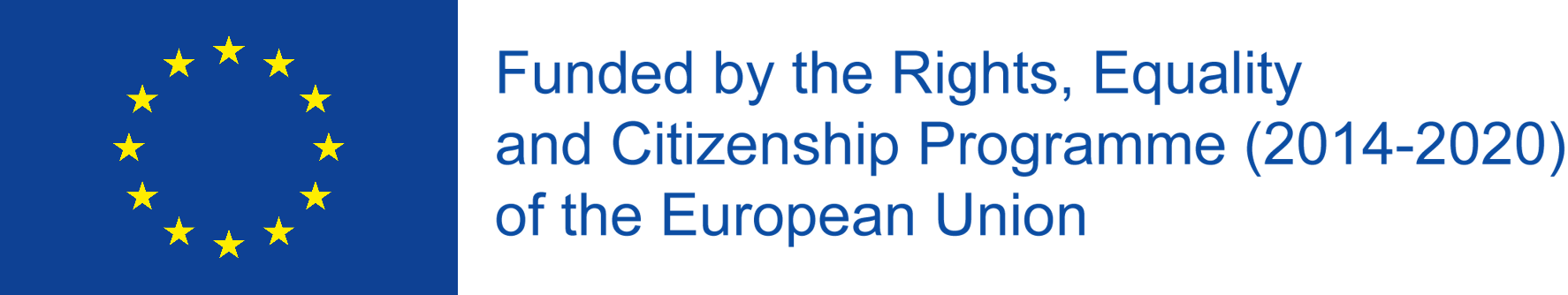 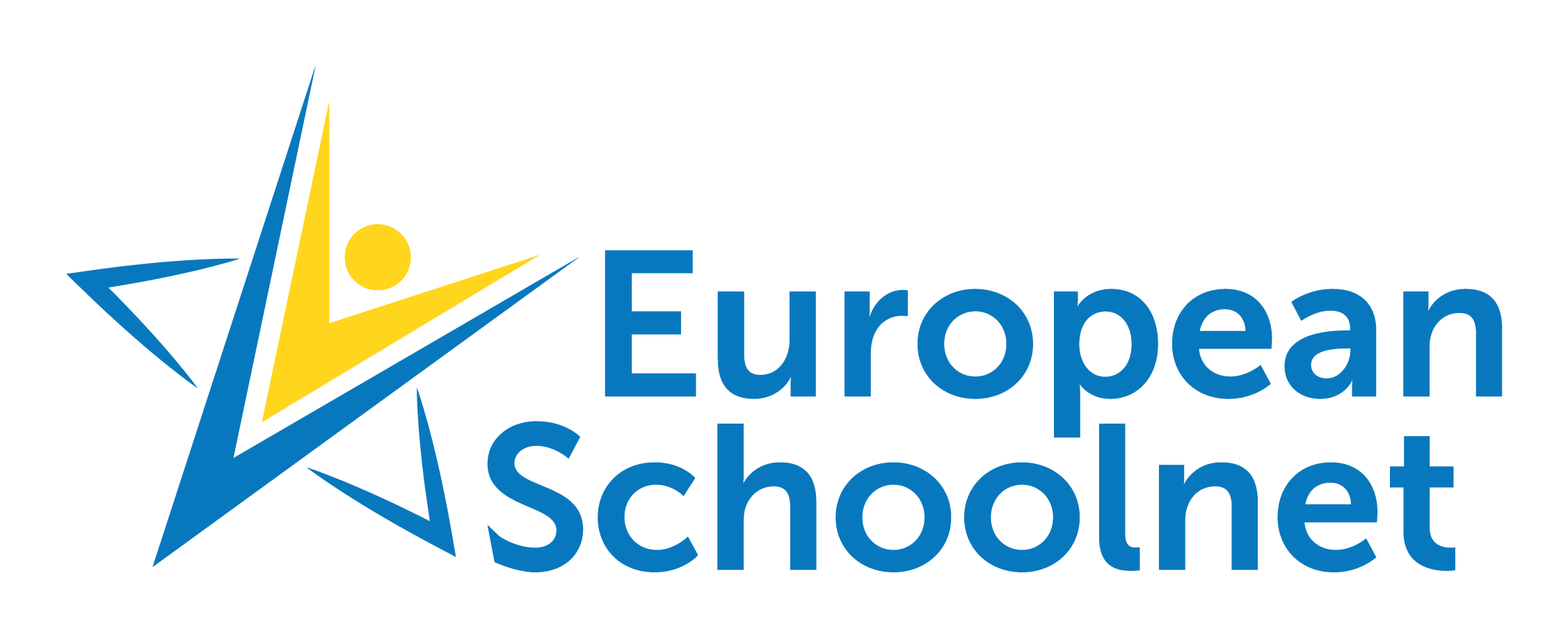 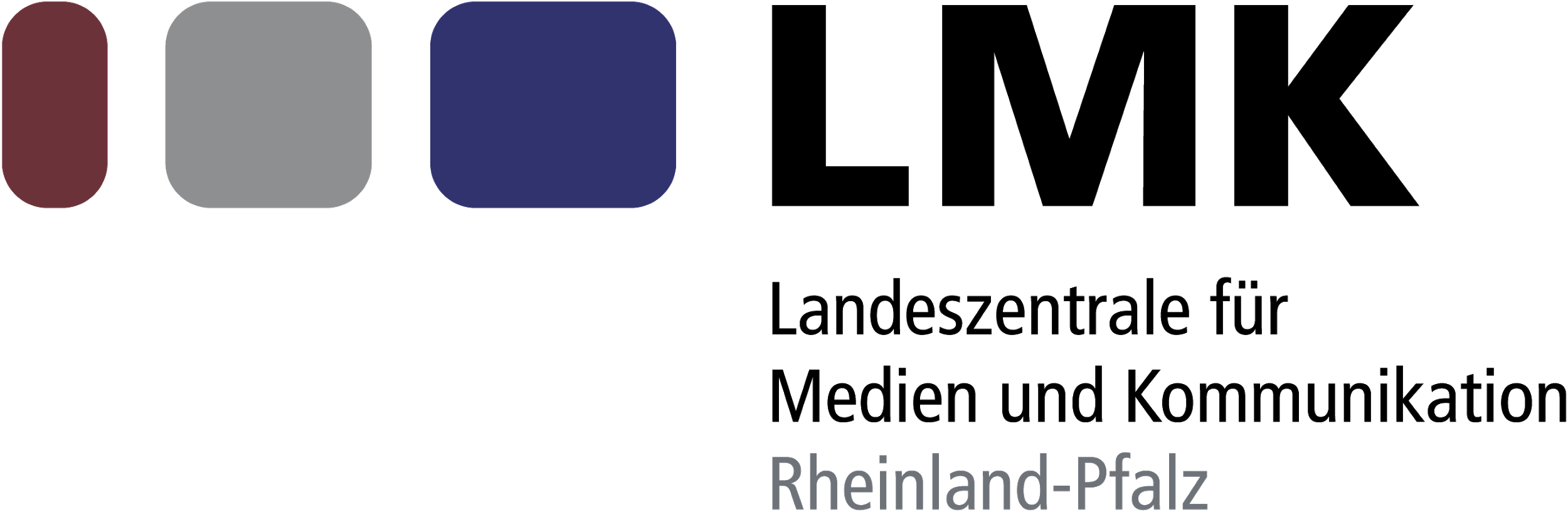 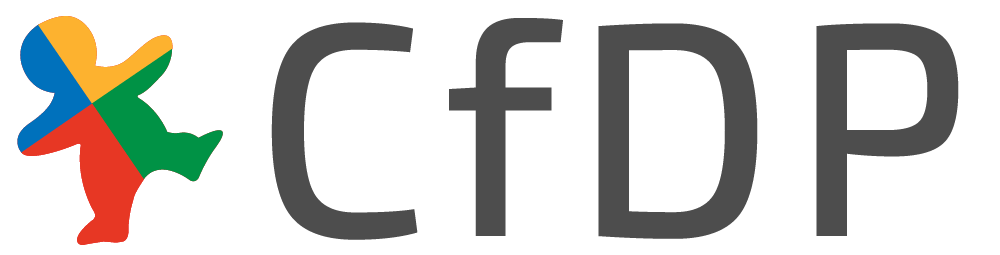 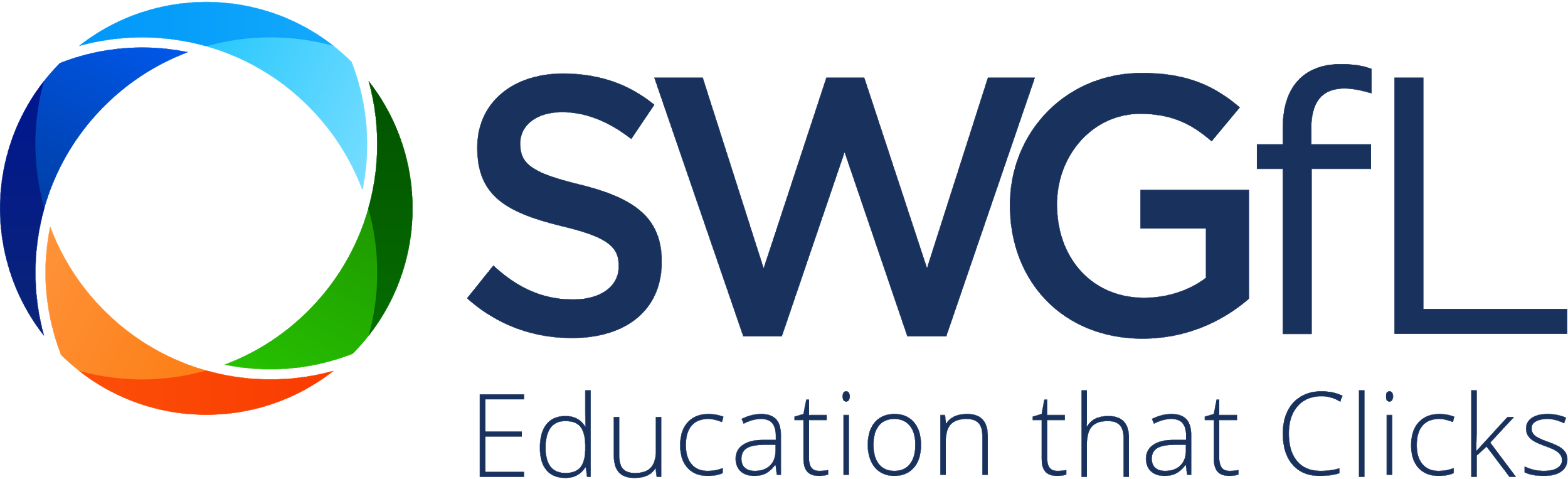